OECD Smart Cities
Key Highlights 
From White Paper published by
 OECD Centre for Entrepreneurship, SMEs, Regions and Cities
https://www.oecd.org/cfe/cities/OECD_Policy_Paper_Smart_Cities_and_Inclusive_Growth.pdf
SWOT
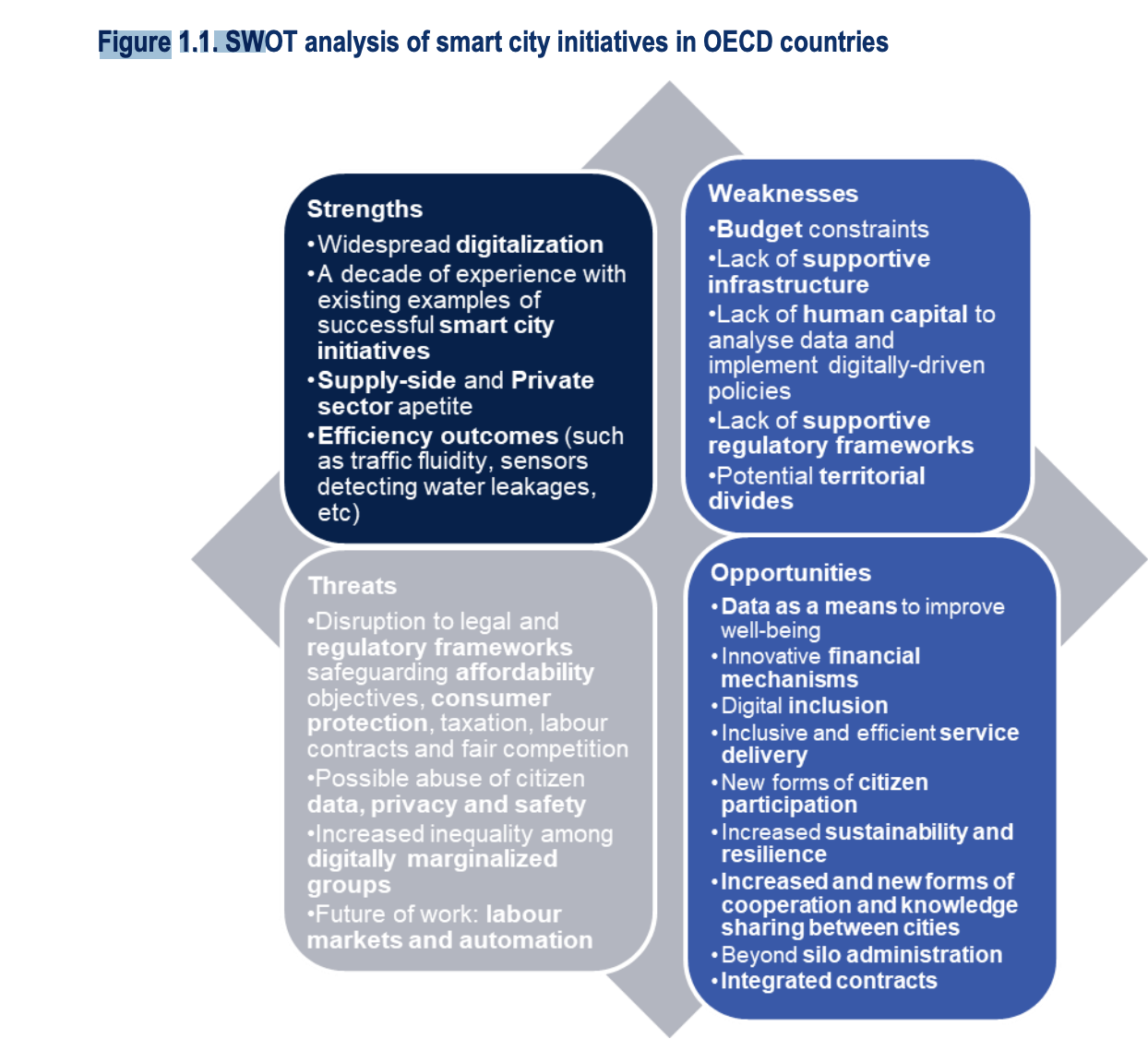 Measurements
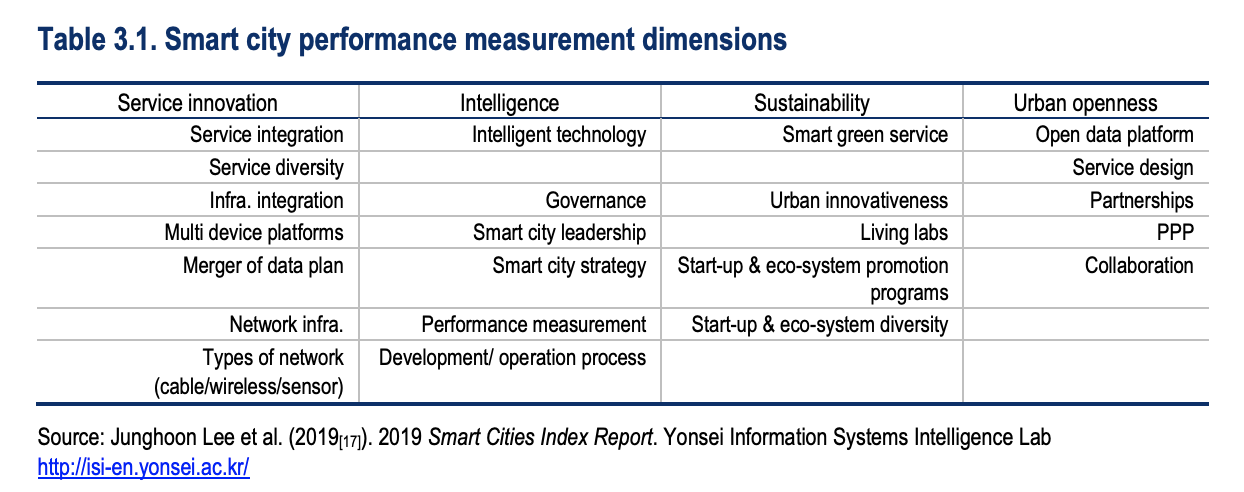 Indicators
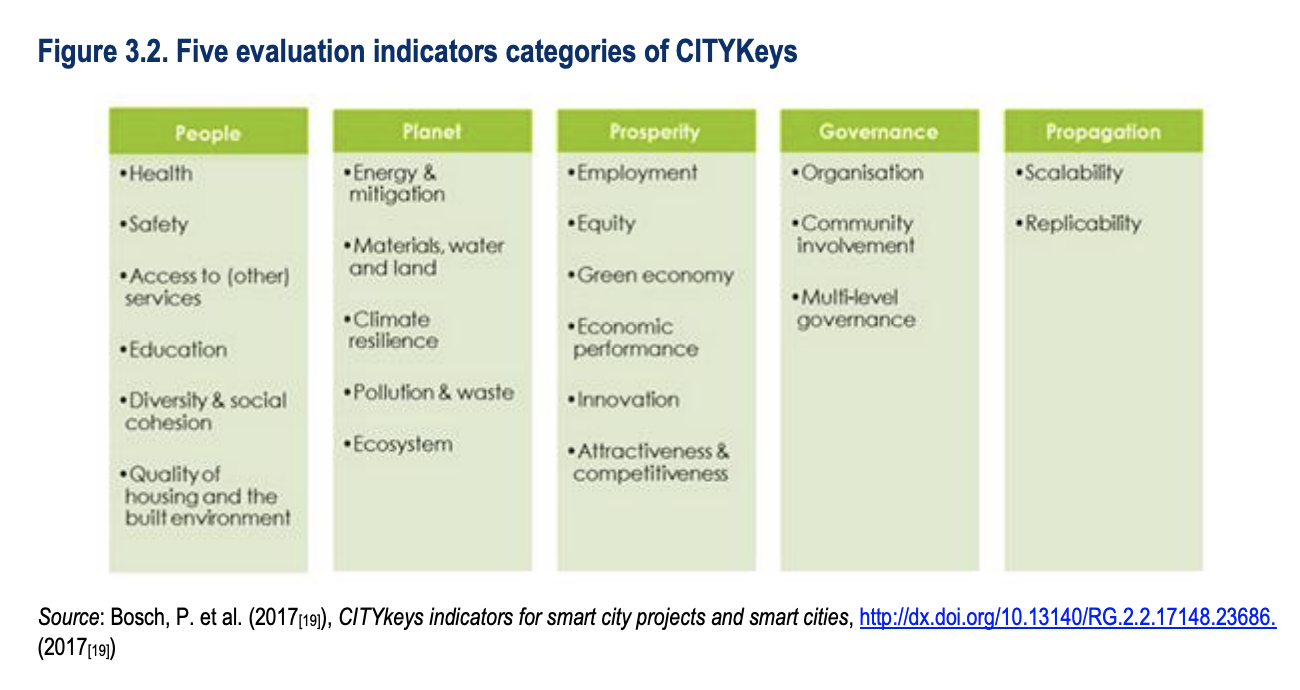 KPIs
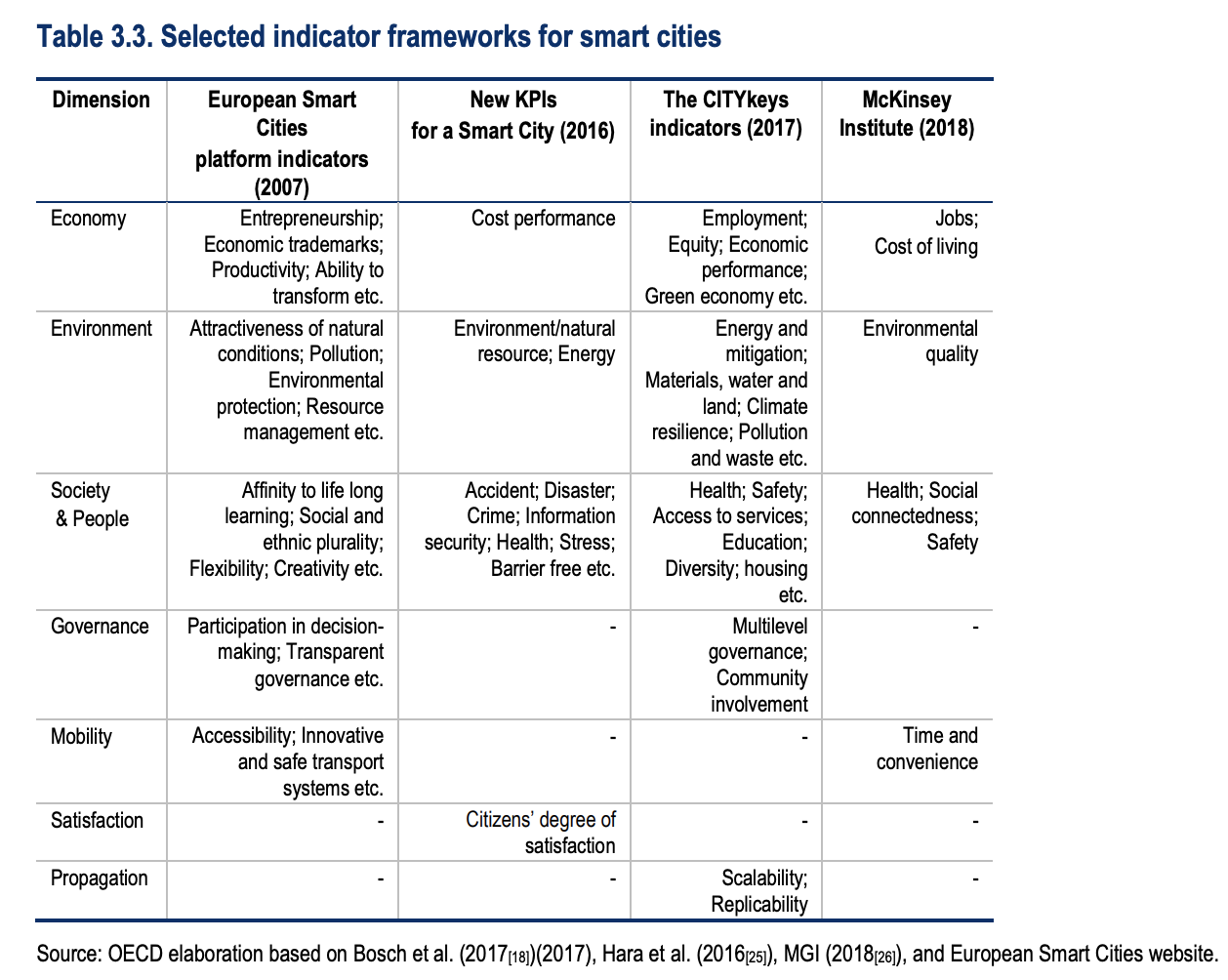 Scalability
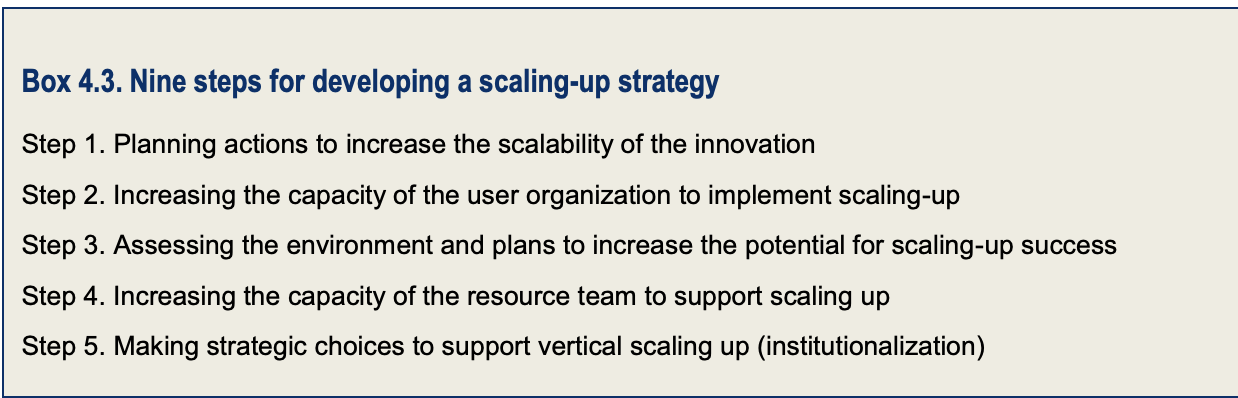 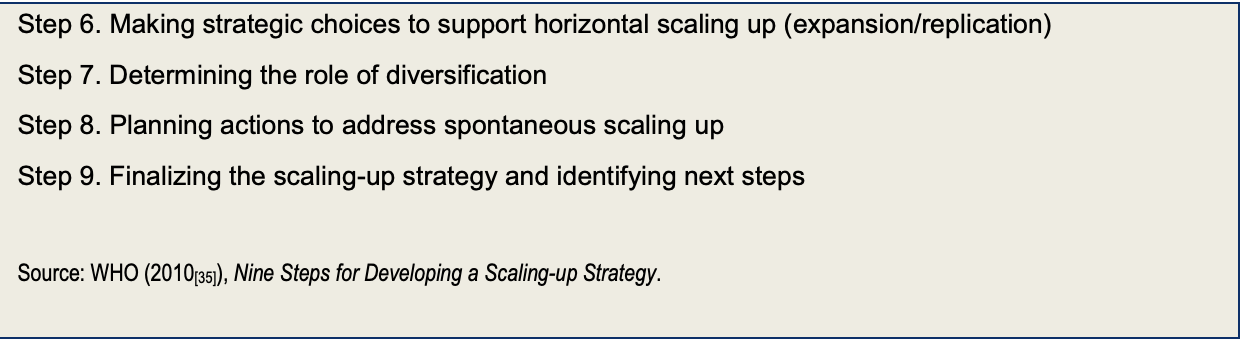 Sustainability
Measure digital transformation impact on social goals and people’s wellbeing
Design new inter-disciplinary approaches to data collection
Monitor foundational technologies deployment & diffusion  
Up-skilling and re-skilling of the workforce
Imapct assessment frameworks for digital government
Frameworks
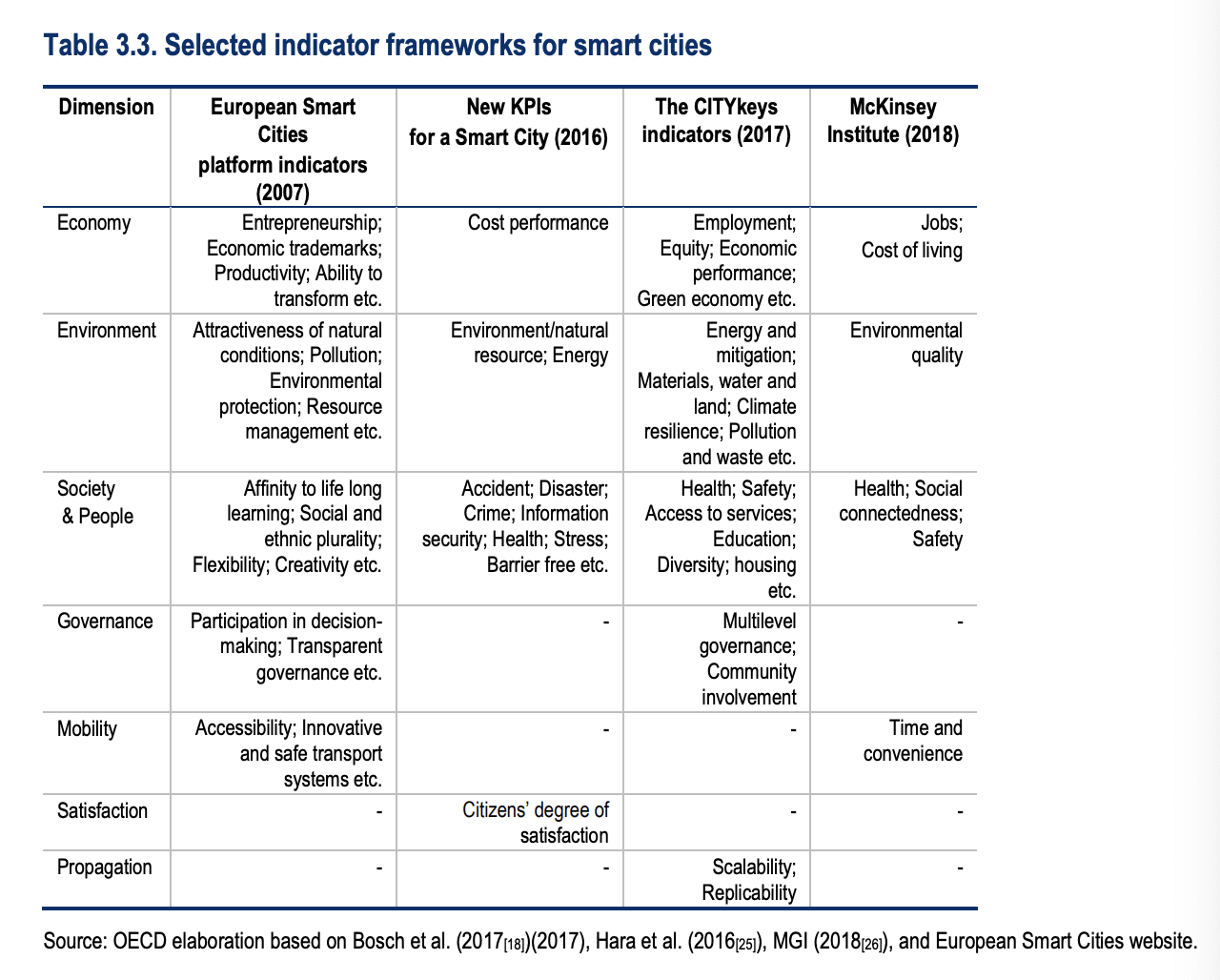 Strategic partnerships -Engagment Models
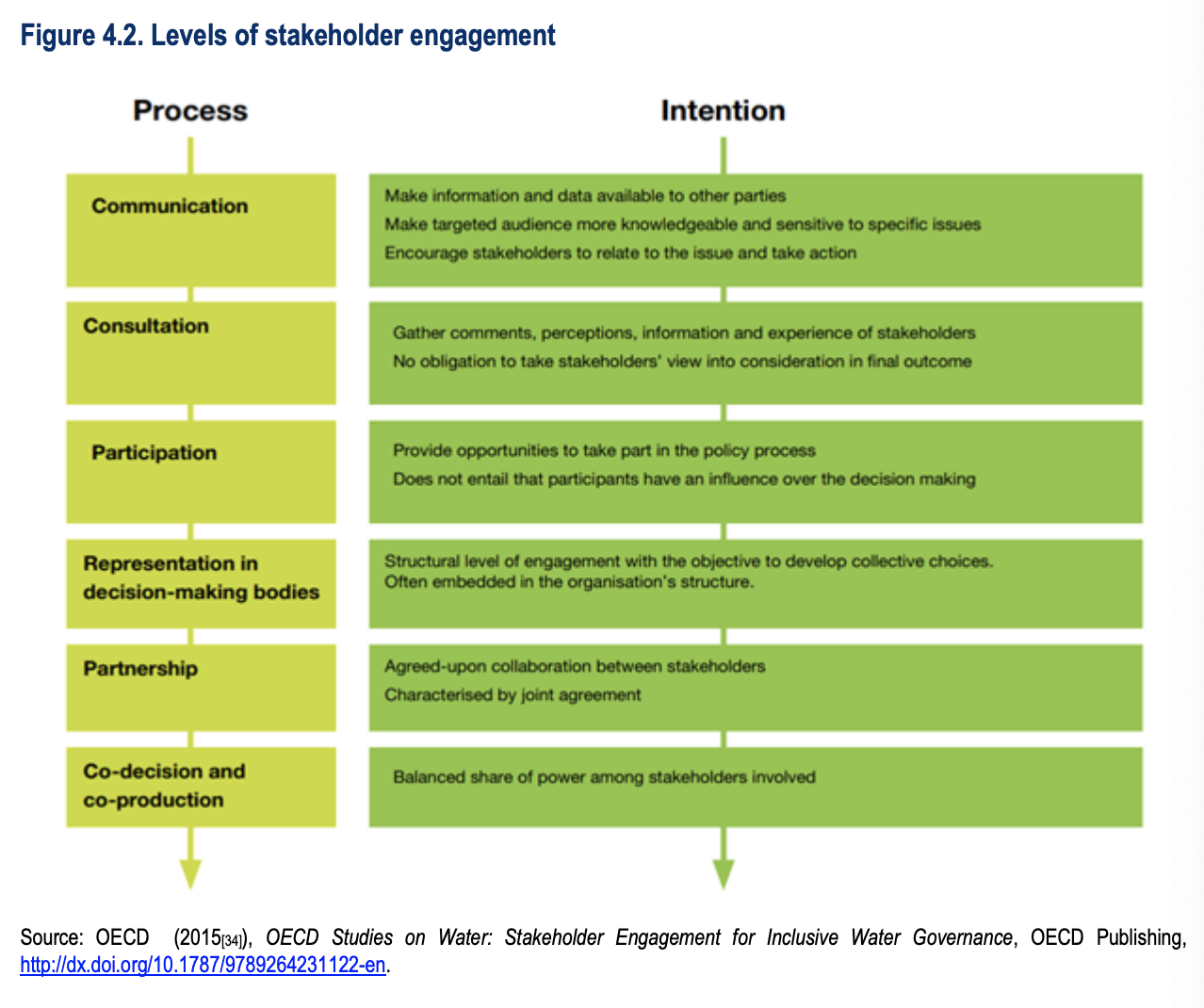